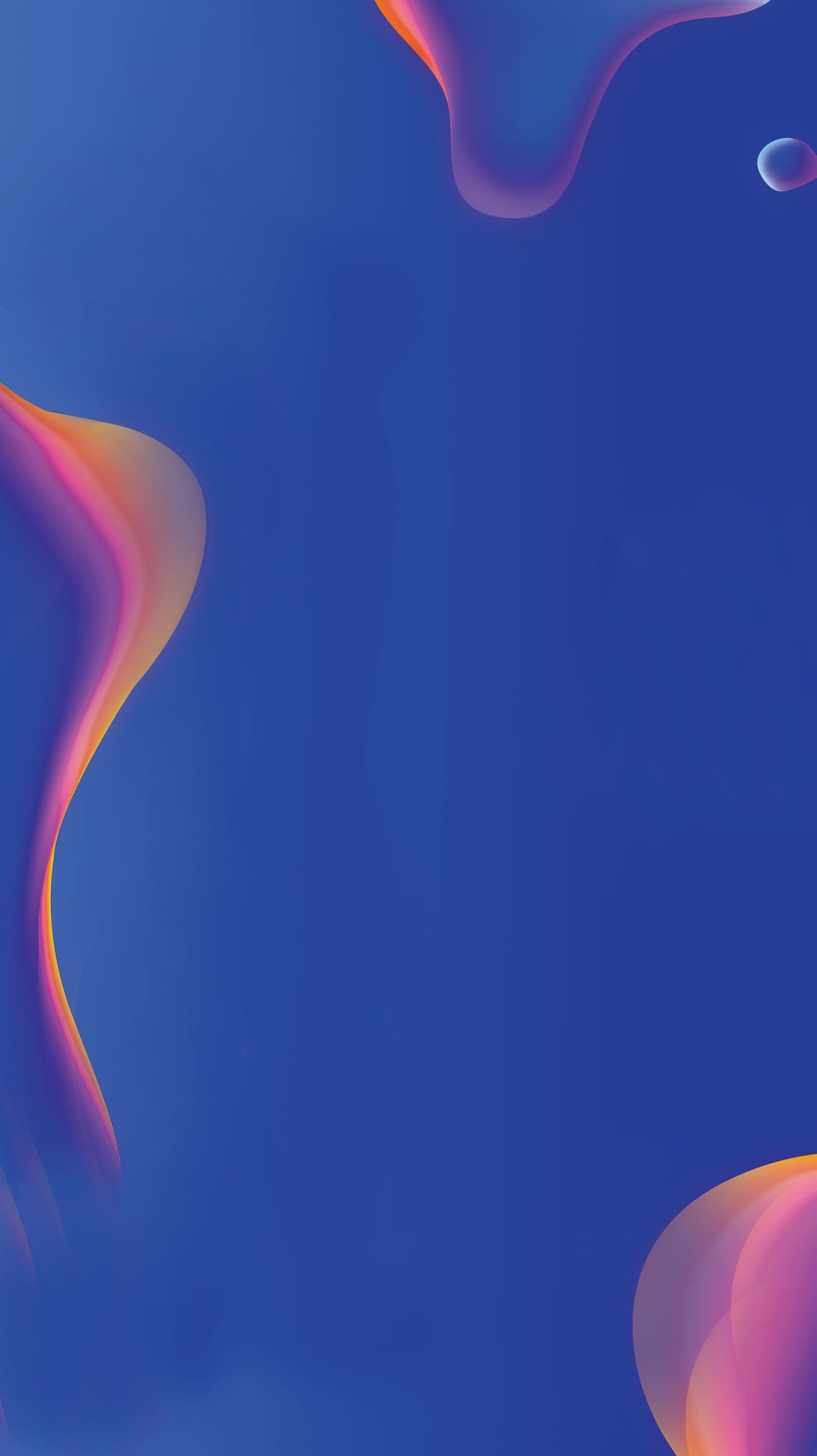 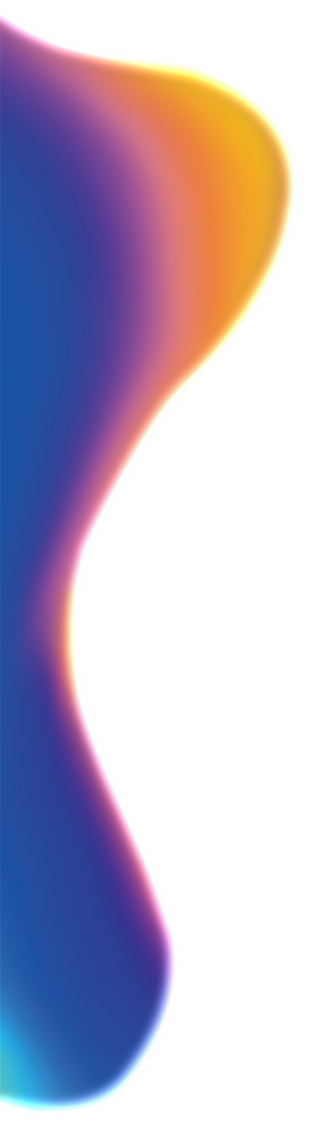 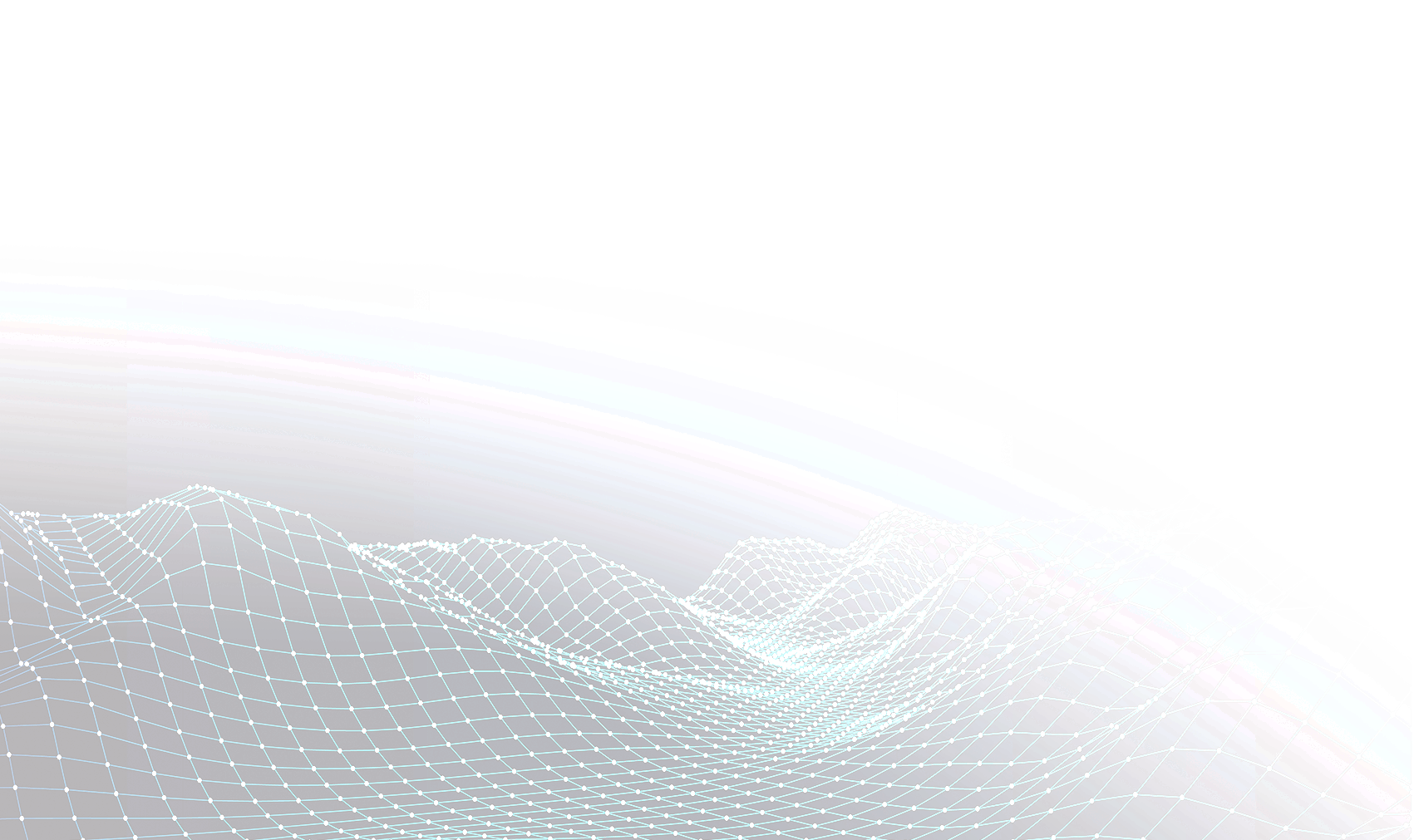 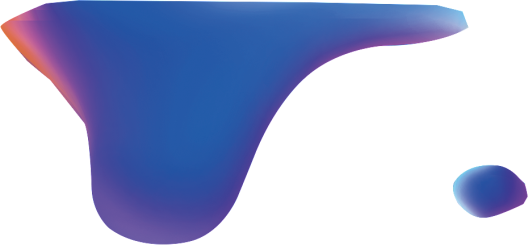 LOGO
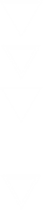 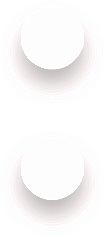 Free
PPT templates
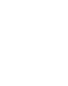 Insert the Subtitle of Your Presentation
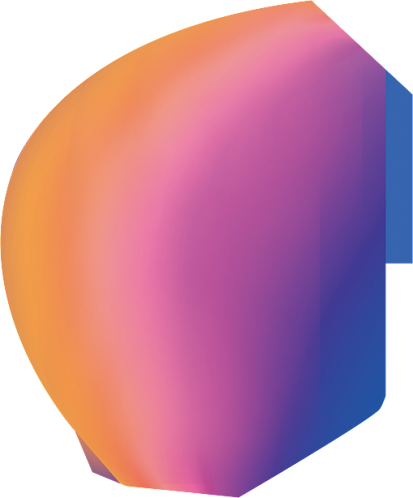 Report ：freeppt7.com
XX.XX.20XX
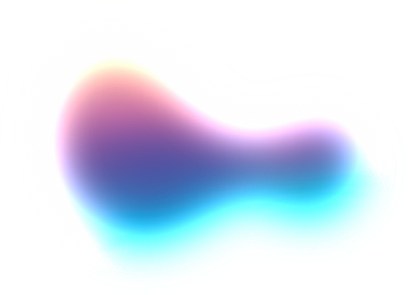 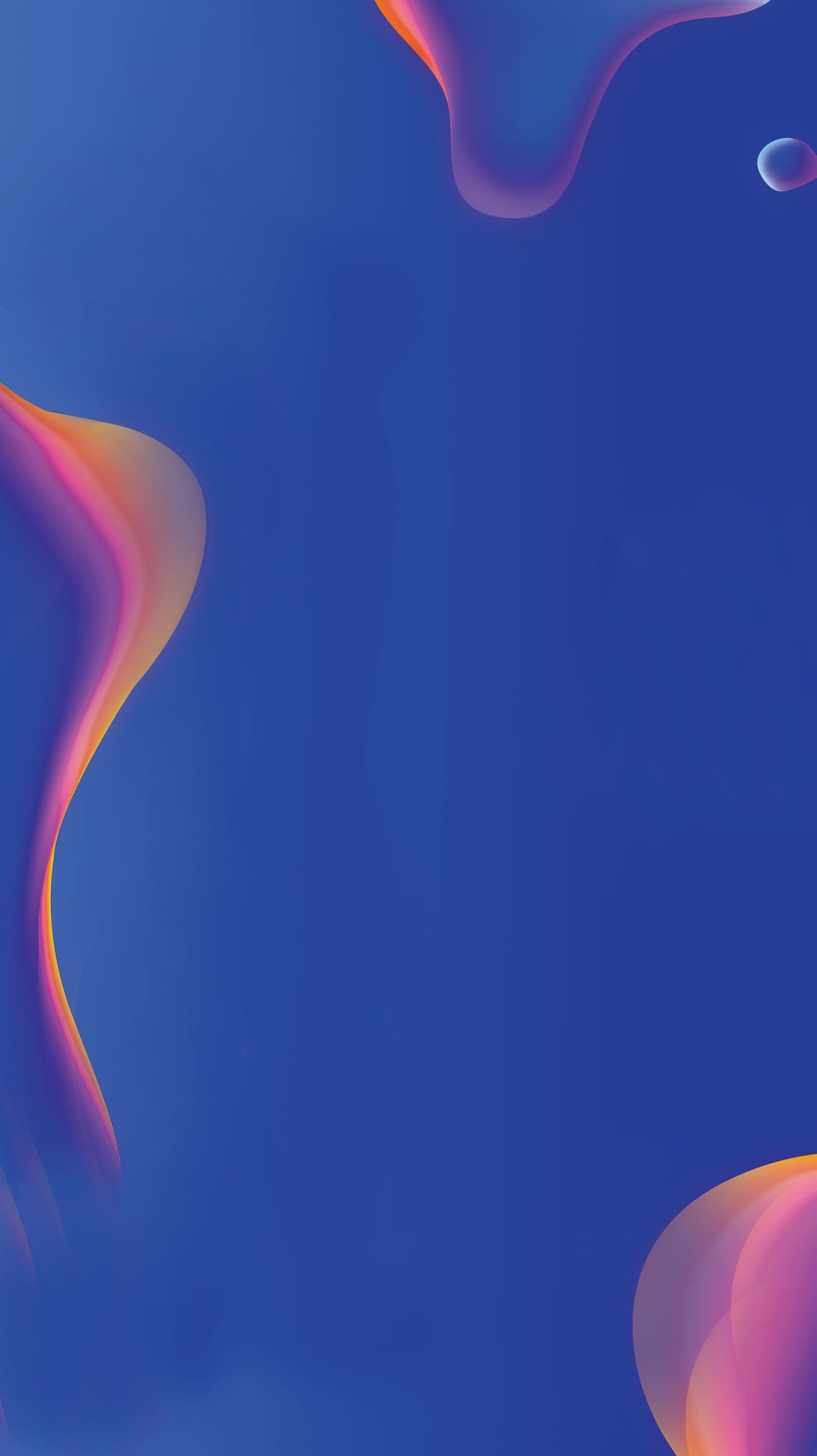 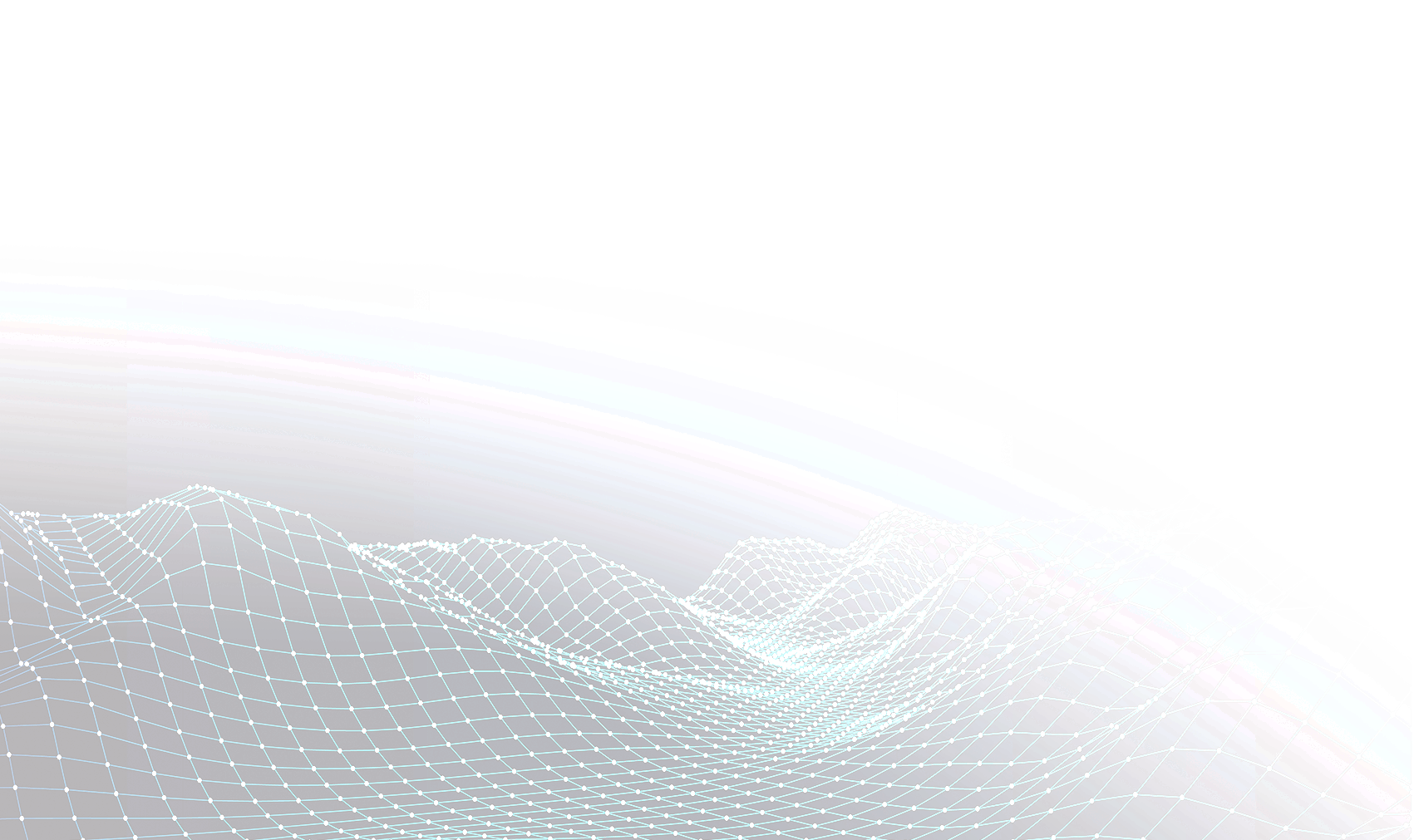 CONTENTS
PART 01
PART 02
PART 03
PART 04
Add title text
Add title text
Add title text
Add title text
The user can demonstrate on a projector or computer,
The user can demonstrate on a projector or computer,
The user can demonstrate on a projector or computer,
The user can demonstrate on a projector or computer,
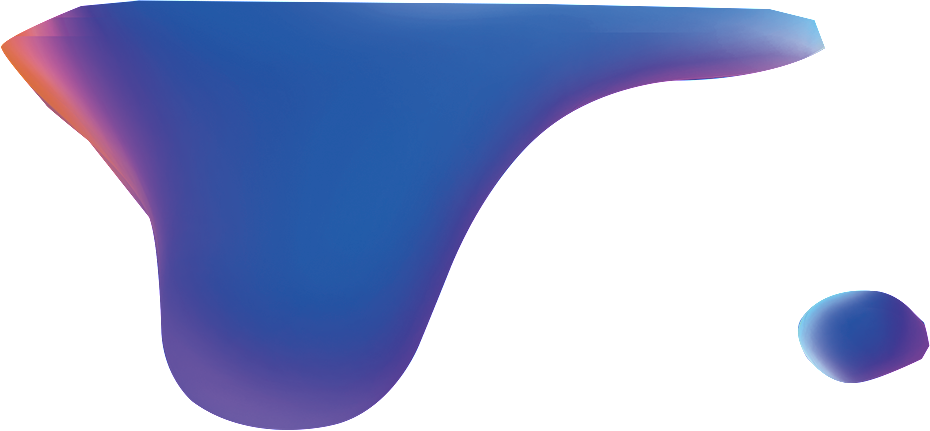 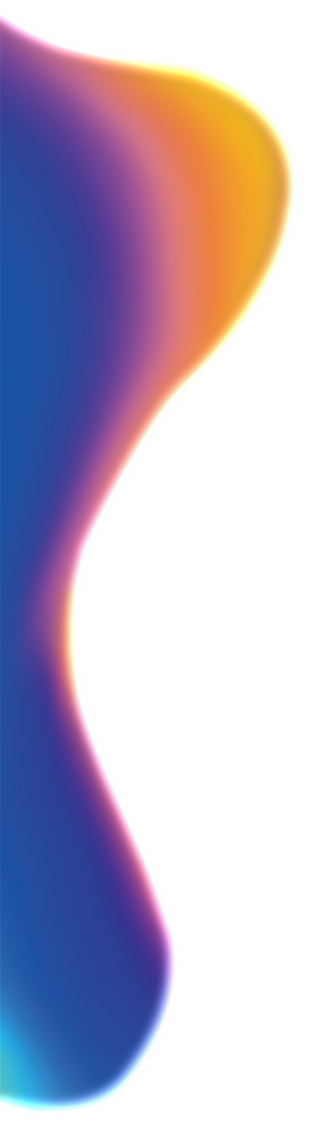 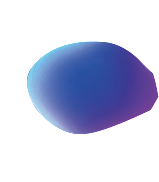 Add title text
01
Click here to add text content, such as keywords, some brief introductions, etc.
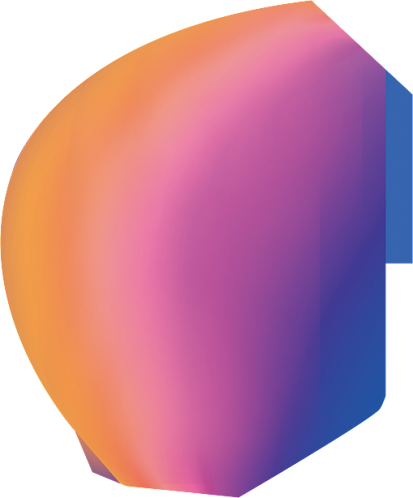 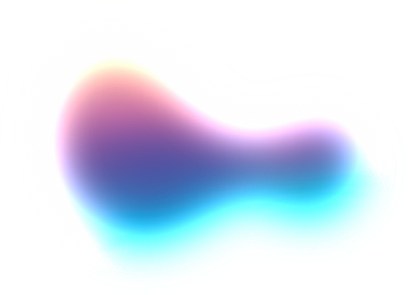 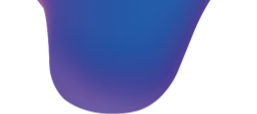 Add title text
Click here to add content, content to match the title.
Add title text
Add title text
Add title text
Add title text
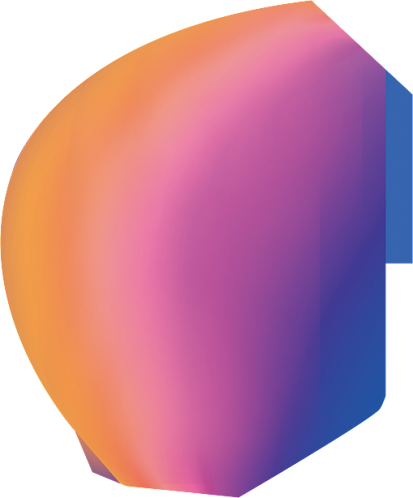 Click here to add content, content to match the title.
Click here to add content, content to match the title.
Click here to add content, content to match the title.
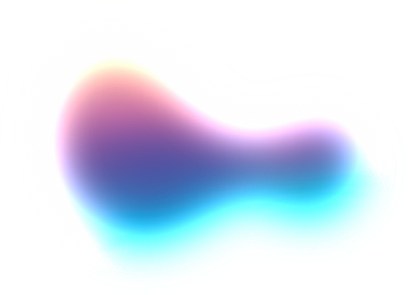 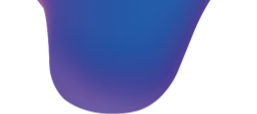 Add title text
Click here to add content, content to match the title.
title
title
title
title
Add title text
OUR COMPANY
Add title text
OUR COMPANY
Add title text
OUR COMPANY
Add title text
OUR COMPANY
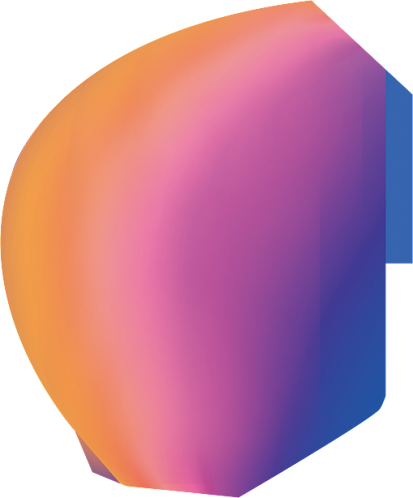 Click here to add content, content to match the title.
Click here to add content, content to match the title.
Click here to add content, content to match the title.
Click here to add content, content to match the title.
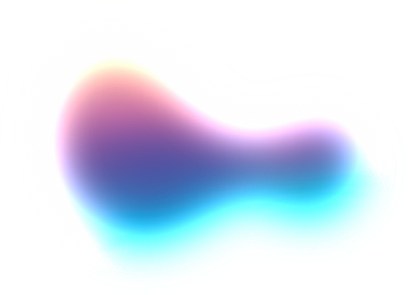 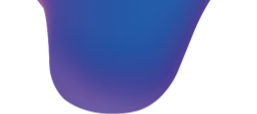 Add title text
Click here to add content, content to match the title.
Click here to add text content, such as keywords, some brief introductions, etc.Click here to add content, content to match the title.
3
1
2
Add title text
OUR COMPANY
4
Add title text
OUR COMPANY
Add title text
OUR COMPANY
Click here to add content, content to match the title.
Click here to add content, content to match the title.
Click here to add content, content to match the title.
Add title text
OUR COMPANY
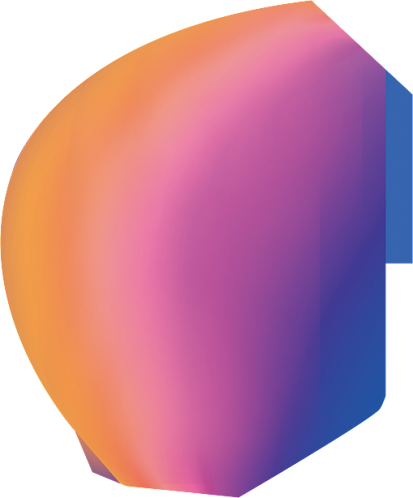 Click here to add content, content to match the title.
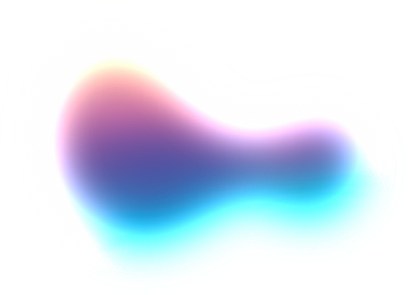 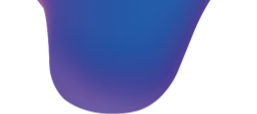 Add title text
Click here to add content, content to match the title.
“
Click here to add text content, such as keywords, some brief introductions, etc.Click here to add content, content to match the title.
TEMPLATE
”
Click here to add text content, such as keywords, some brief introductions, etc.Click here to add content, content to match the title.
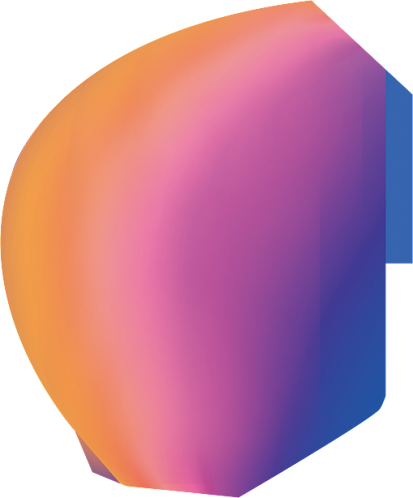 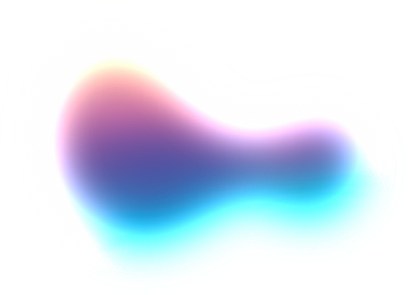 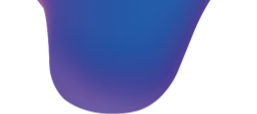 Add title text
Click here to add content, content to match the title.
1
2
3
4
Add title text
OUR COMPANY
Add title text
OUR COMPANY
Add title text
OUR COMPANY
Add title text
OUR COMPANY
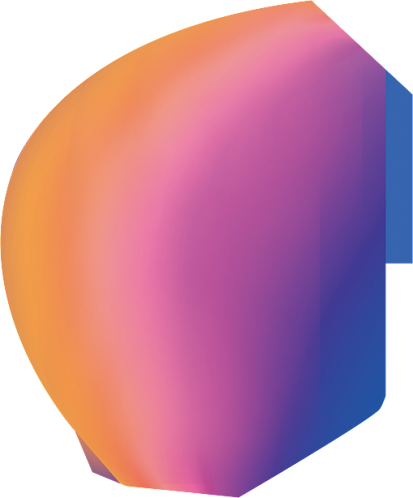 Click here to add content, content to match the title.
Click here to add content, content to match the title.
Click here to add content, content to match the title.
Click here to add content, content to match the title.
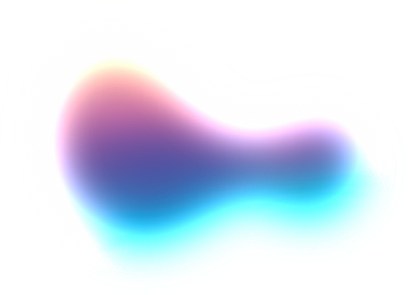 PPT下载 http://www.1ppt.com/xiazai/
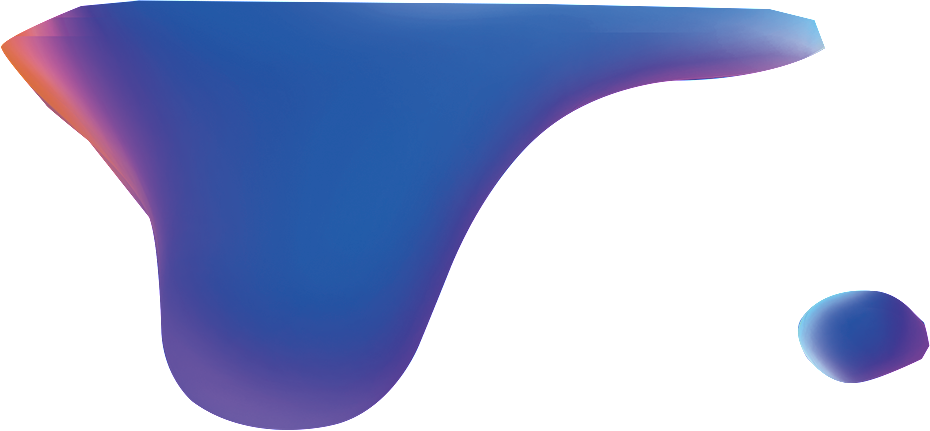 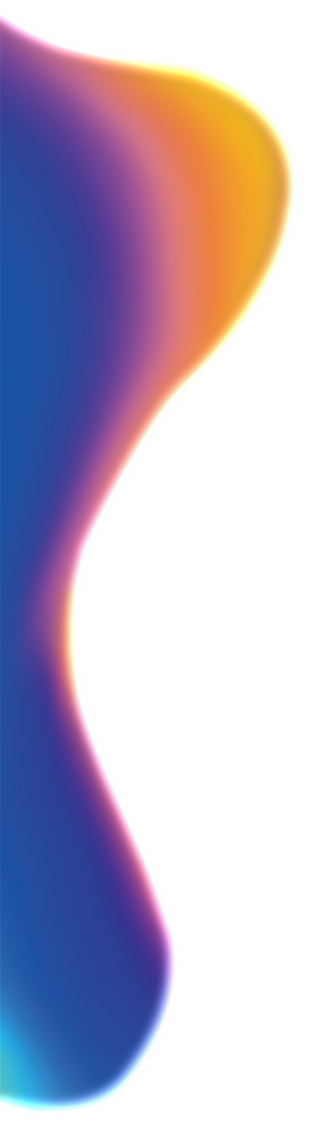 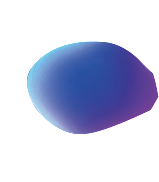 Add title text
02
Click here to add text content, such as keywords, some brief introductions, etc.
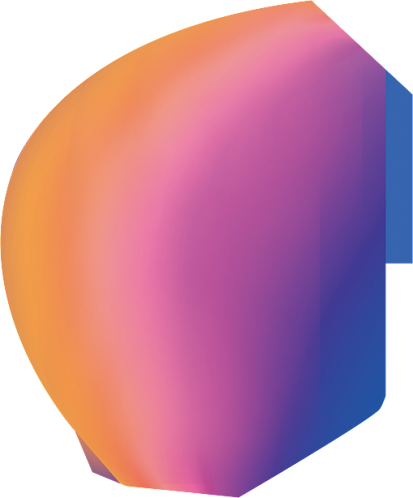 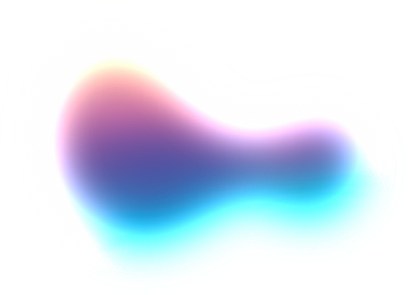 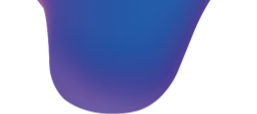 Add title text
Click here to add content, content to match the title.
Add title text
OUR COMPANY
Add title text
OUR COMPANY
Click here to add content, content to match the title.
Click here to add content, content to match the title.
Add title text
OUR COMPANY
Add title text
OUR COMPANY
Click here to add content, content to match the title.
Click here to add content, content to match the title.
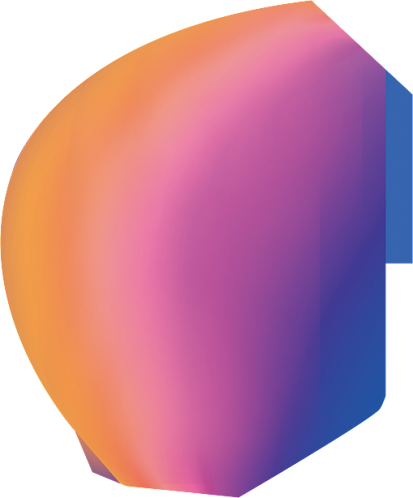 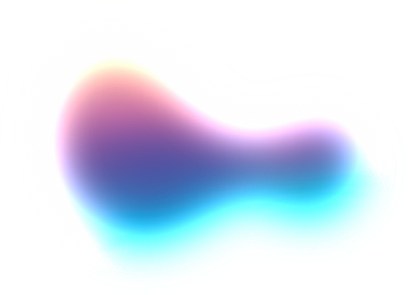 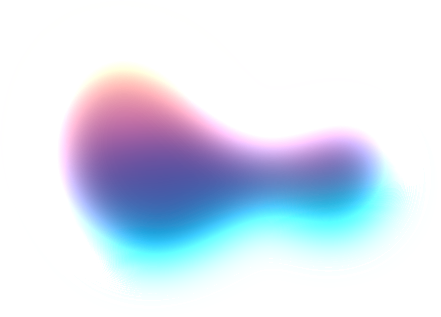 Add title text
Add title text
Add title text
Click here to add content, content to match the title.
Click here to add content, content to match the title.
Add title text
Add title text
Add title text
Click here to add content, content to match the title.
Click here to add content, content to match the title.
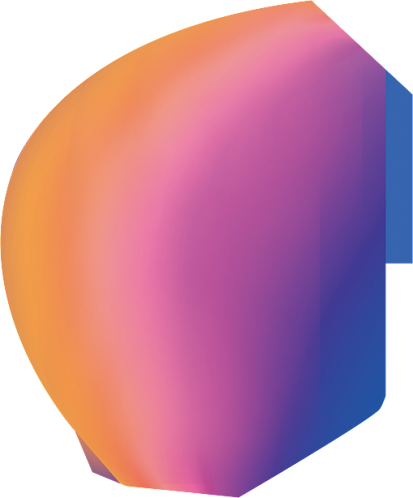 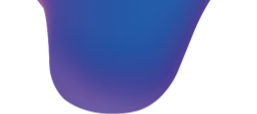 Add title text
Click here to add content, content to match the title.
04
01
03
02
Add title text
Add title text
Add title text
Add title text
Click here to add content, content to match the title.
Click here to add content, content to match the title.
Click here to add content, content to match the title.
Click here to add content, content to match the title.
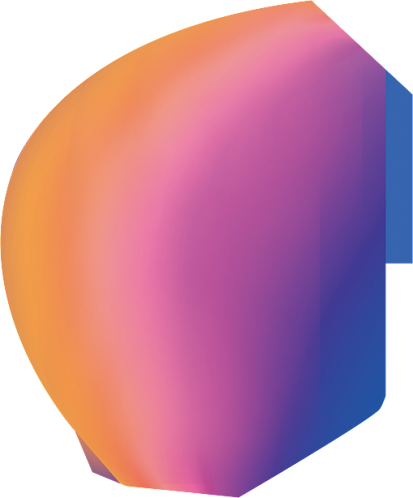 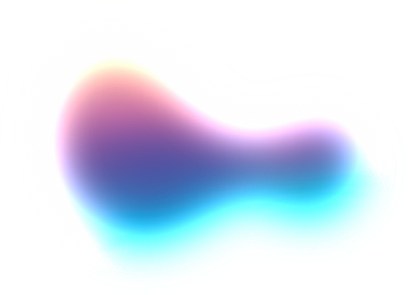 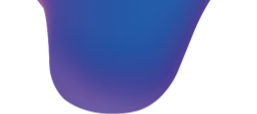 Add title text
Click here to add content, content to match the title.
Add title text
OUR COMPANY
Add title text
OUR COMPANY
Add title text
OUR COMPANY
Add title text
OUR COMPANY
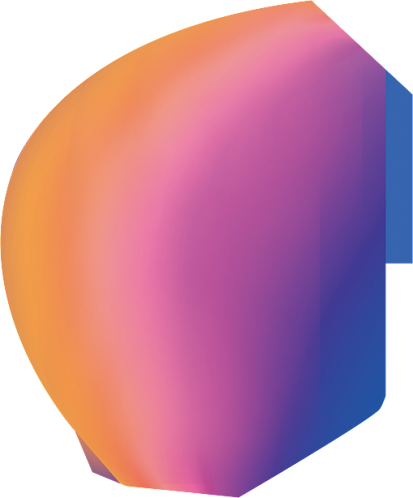 Click here to add content, content to match the title.
Click here to add content, content to match the title.
Click here to add content, content to match the title.
Click here to add content, content to match the title.
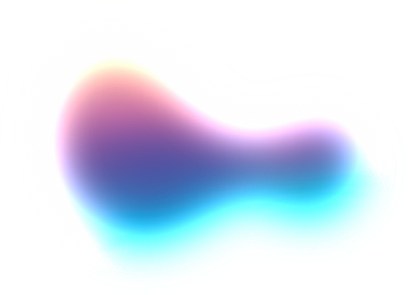 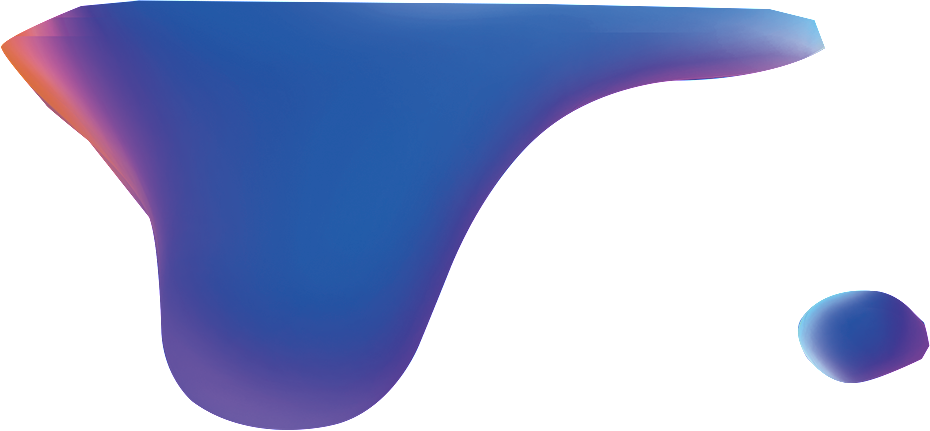 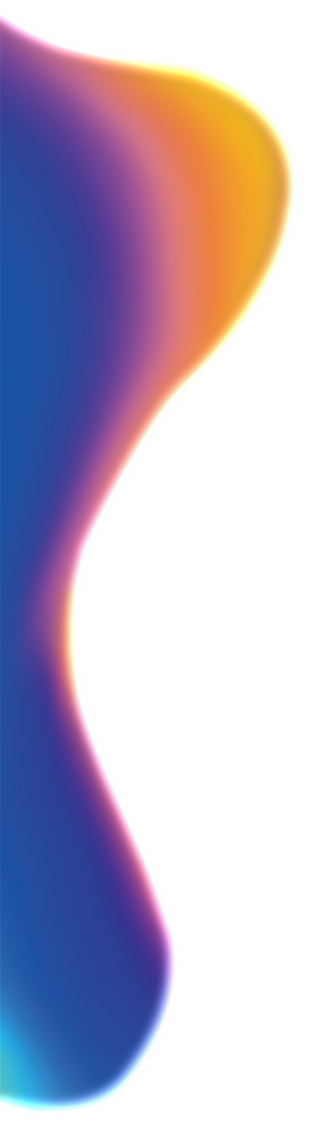 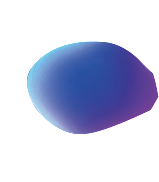 Add title text
03
Click here to add text content, such as keywords, some brief introductions, etc.
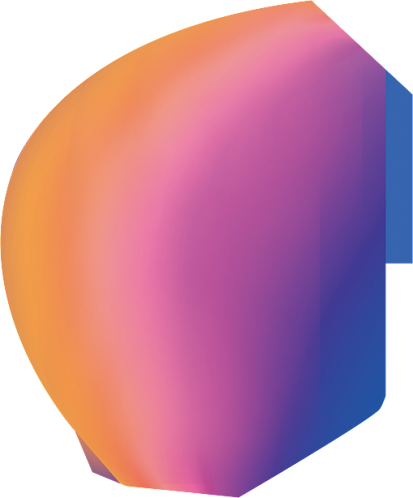 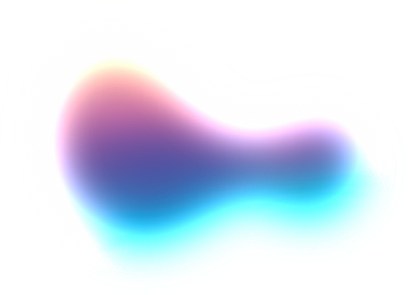 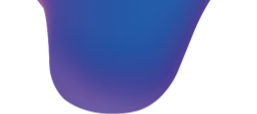 Add title text
Click here to add content, content to match the title.
Add title text
Our Company
Add title text
OUR COMPANY
Click here to add content, content to match the title.
Click here to add content, content to match the title.
Add title text
OUR COMPANY
Click here to add content, content to match the title.
Add title text
Our Company
Click here to add content, content to match the title.
Add title text
OUR COMPANY
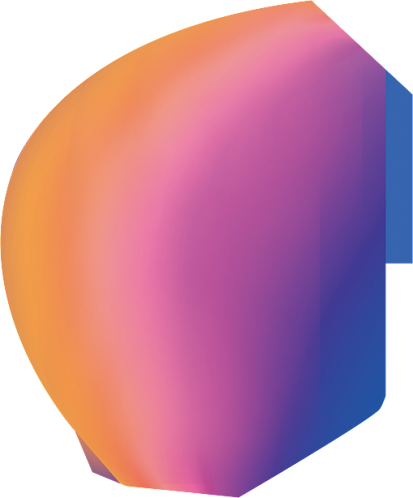 Click here to add content, content to match the title.
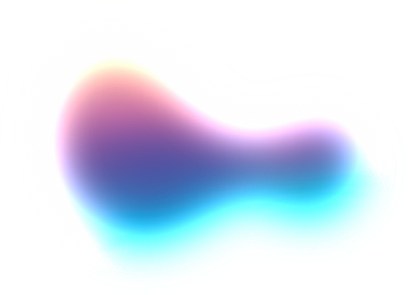 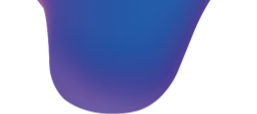 Add title text
Click here to add content, content to match the title.
Click here to add text content, such as keywords, some brief introductions, etc.Click here to add content, content to match the title.
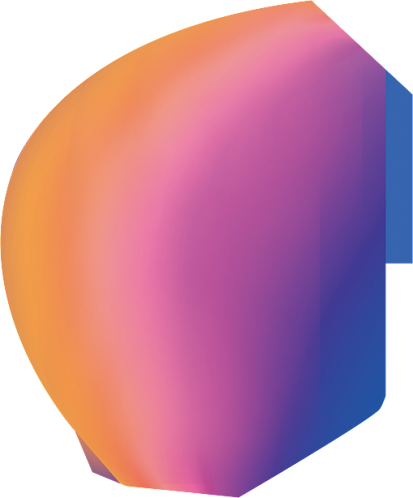 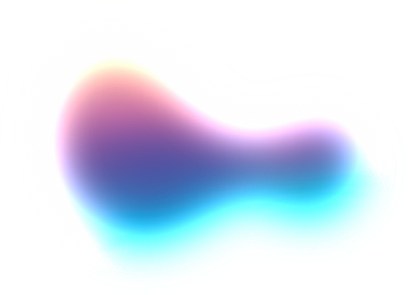 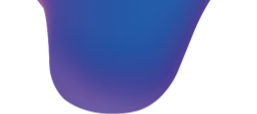 Add title text
Click here to add content, content to match the title.
50%
50%
Add title text
50%
50%
PUT YOUR TITLE HERE
Click here to add text content, such as keywords, some brief introductions, etc.Click here to add content, content to match the title.
Add title text A
Add title text B
Add title text C
Add title text D
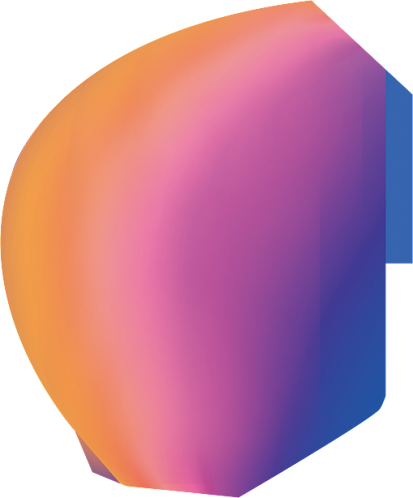 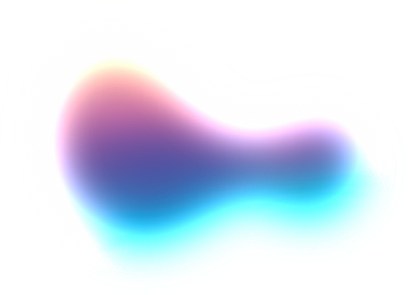 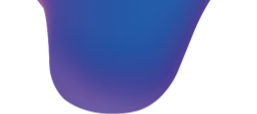 Add title text
Click here to add content, content to match the title.
WE PROVIDE 
THE BEST SERVICES
Add title text
Add title text
Click here to add text content, such as keywords, some brief introductions, etc.Click here to add content, content to match the title.
Click here to add content, content to match the title.
Click here to add content, content to match the title.
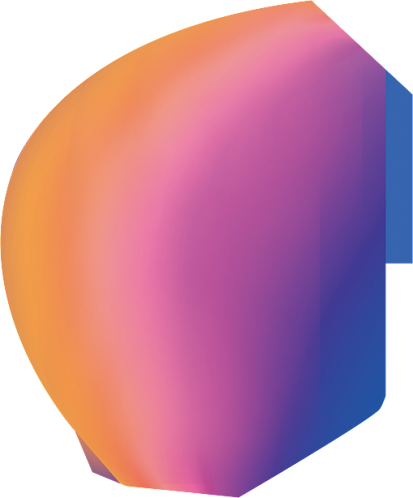 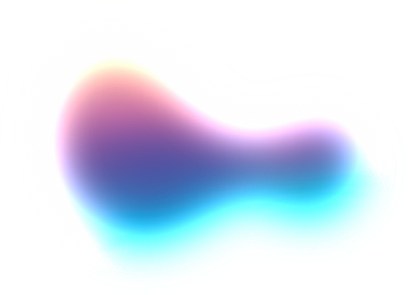 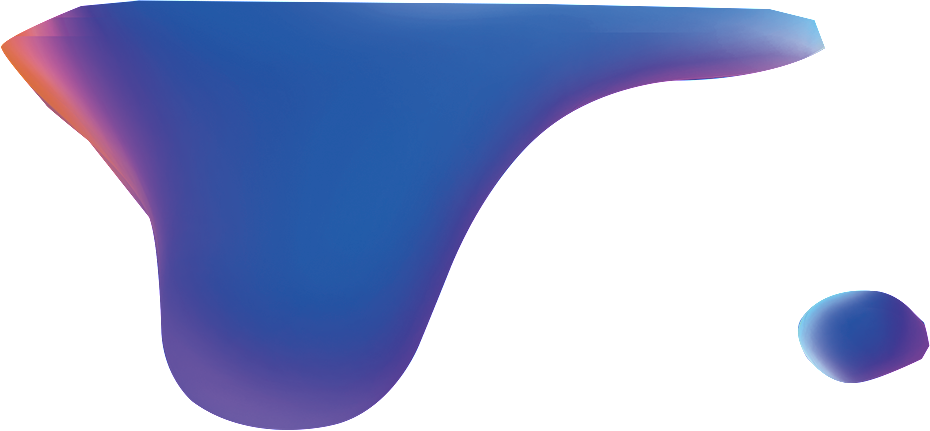 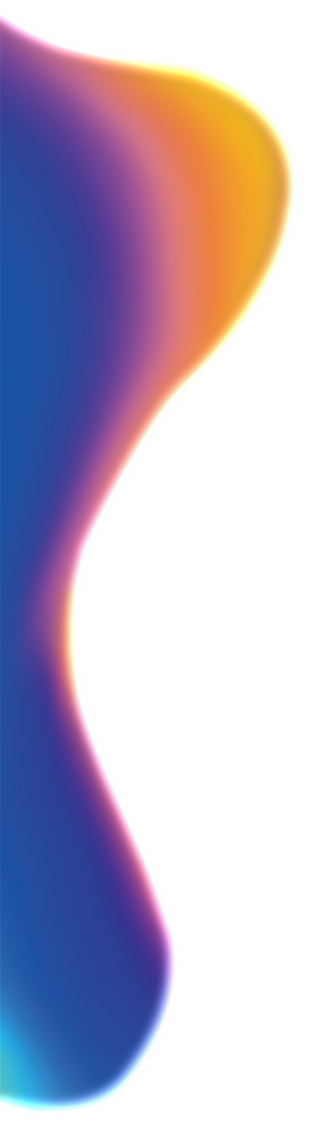 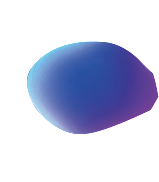 Add title text
04
Click here to add text content, such as keywords, some brief introductions, etc.
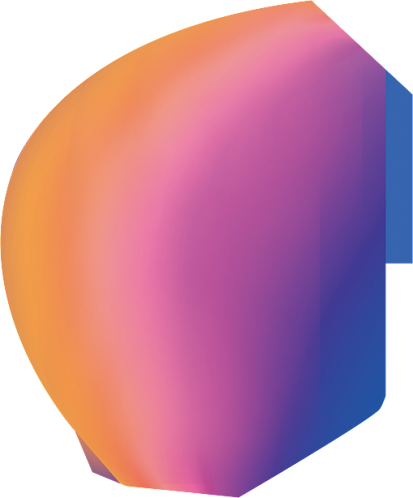 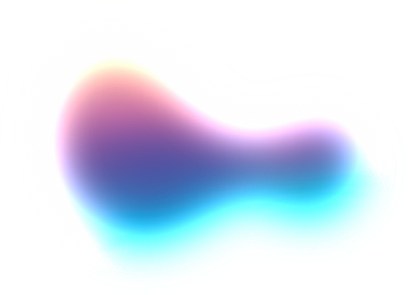 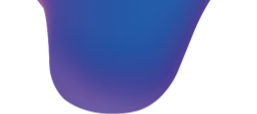 Add title text
Click here to add content, content to match the title.
Add title text
Our Company
Click here to add content, content to match the title.
Add title text
Our Company
Click here to add content, content to match the title.
title
Add title text
Our Company
Click here to add content, content to match the title.
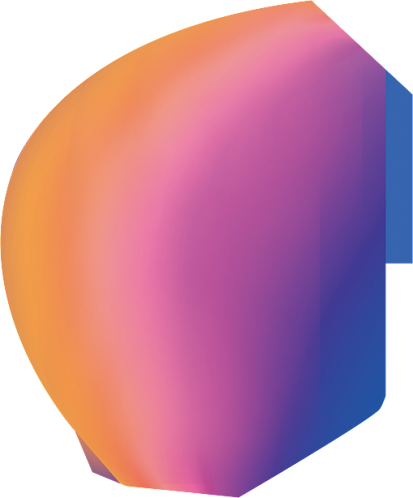 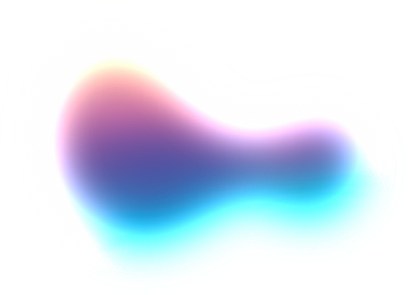 title
title
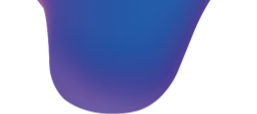 Add title text
Click here to add content, content to match the title.
Add title text
The user can demonstrate on a projector or computer, or print the presentation and make it into a film to be used in a wider field.
Add title text
The user can demonstrate on a projector or computer, or print the presentation and make it into a film to be used in a wider field.
Add title text
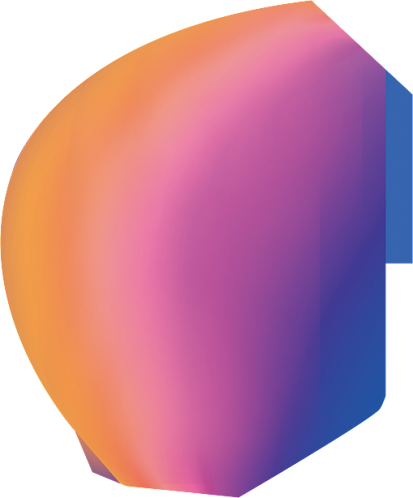 The user can demonstrate on a projector or computer, or print the presentation and make it into a film to be used in a wider field.
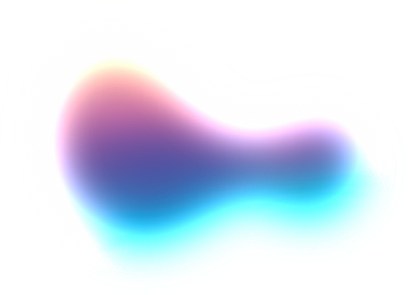 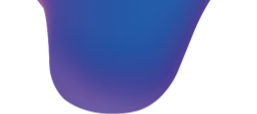 Add title text
Click here to add content, content to match the title.
Add title text
Our Company
Click here to add text content, such as keywords, some brief introductions, etc.
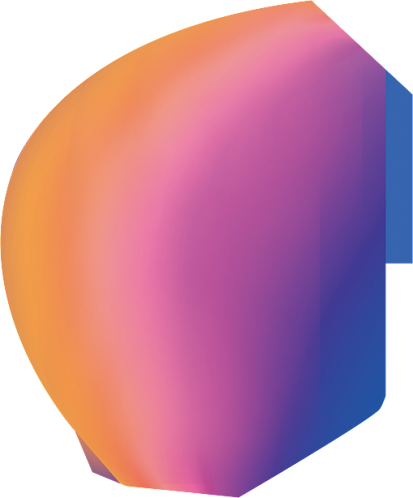 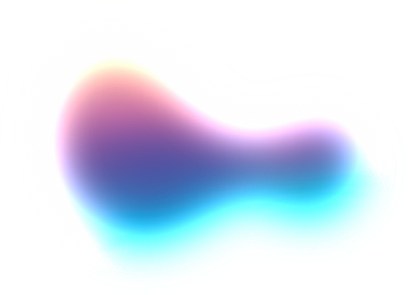 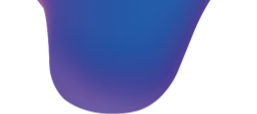 Add title text
Click here to add content, content to match the title.
Add title text
Add title text
Add title text
Click here to add content, content to match the title.
Click here to add content, content to match the title.
Click here to add content, content to match the title.
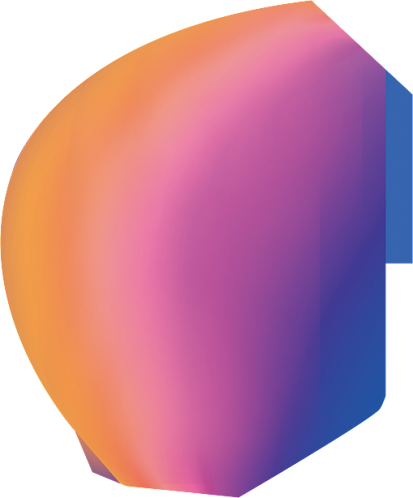 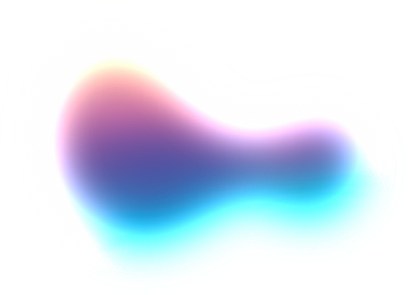 Fonts & colors used
This presentation has been made using the following fonts:
Krona One
(https://fonts.google.com/specimen/Krona+One)

Ubuntu
(https://fonts.google.com/specimen/Ubuntu)
#f4d000
#ceb200
#e83d3d
#b2322e
#00abbf
#336574
#1f424c
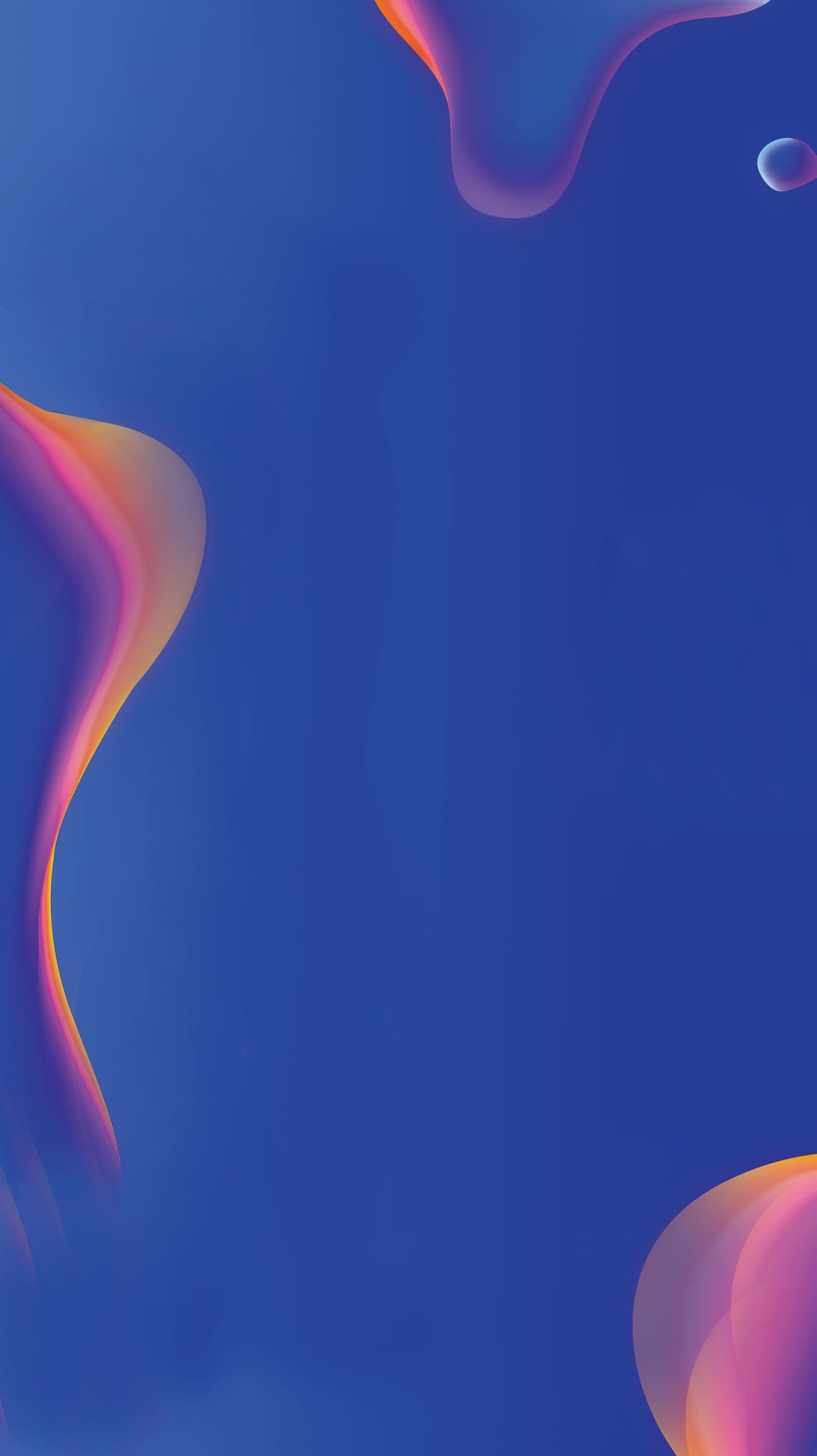 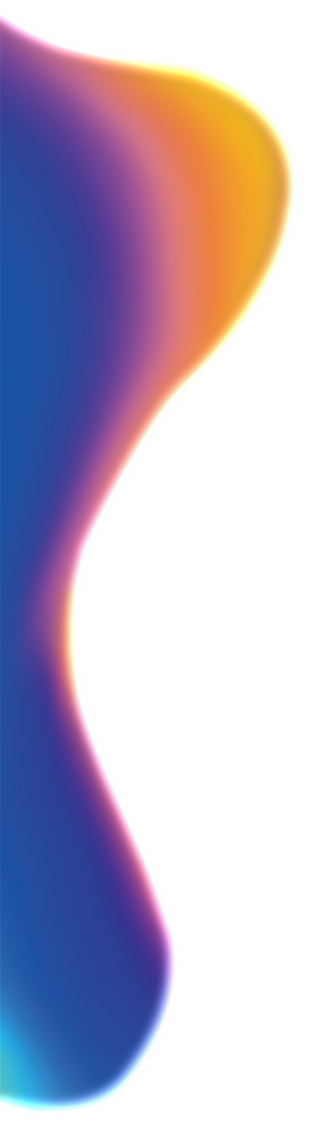 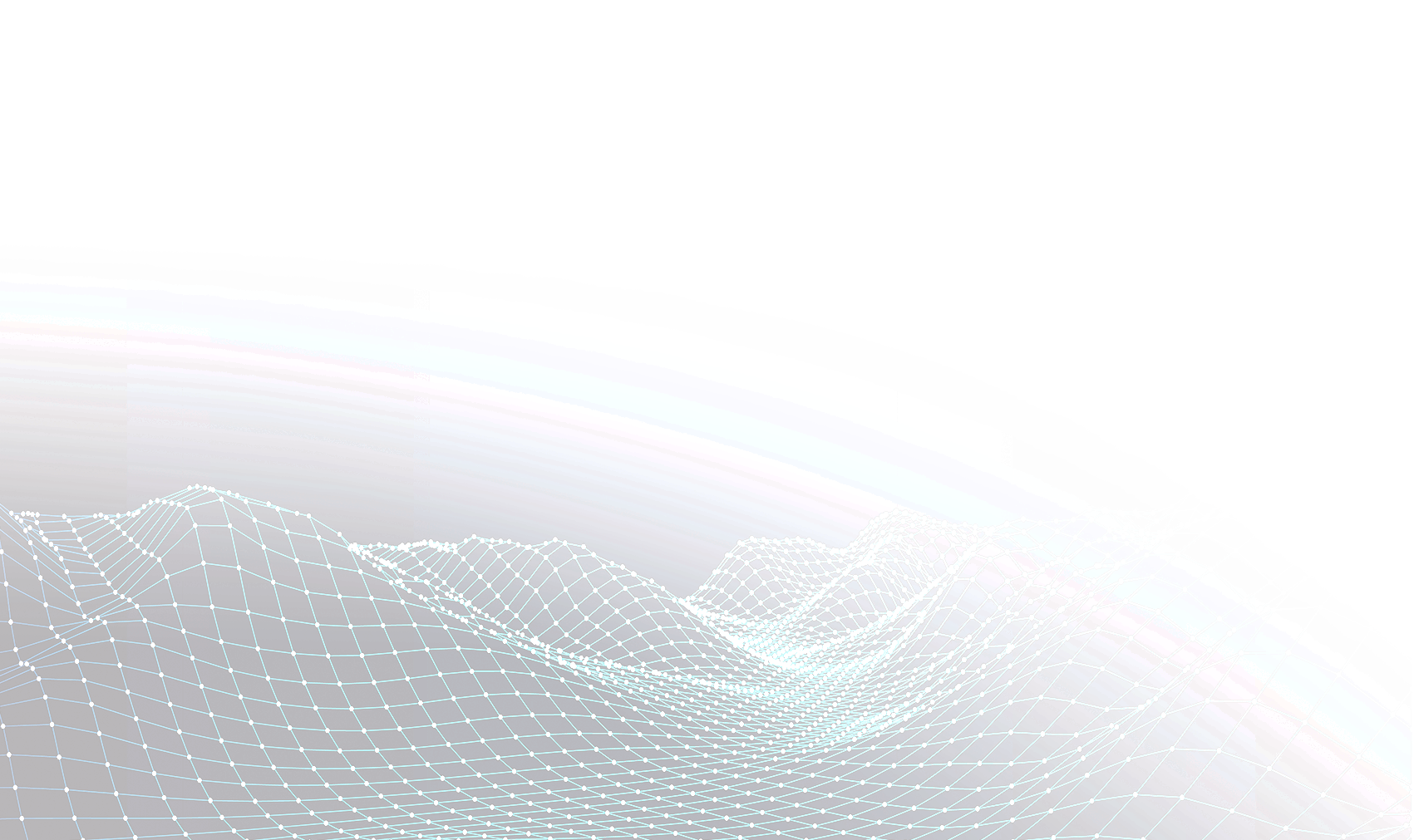 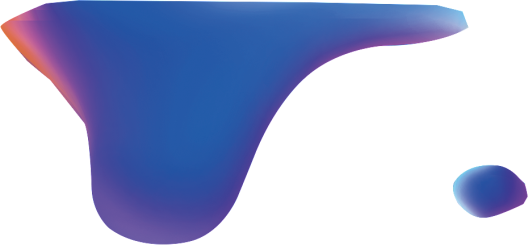 LOGO
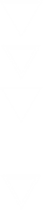 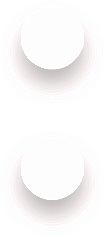 THANK YOU
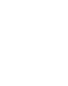 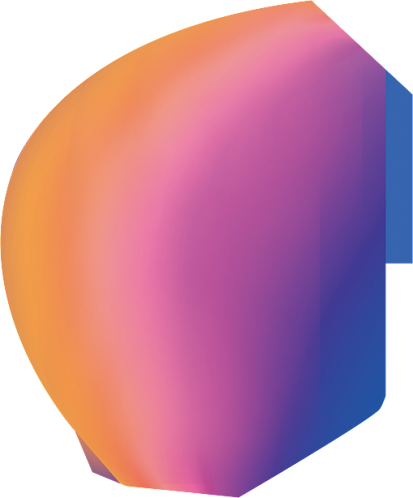 Report ：freeppt7.com
XX.XX.20XX
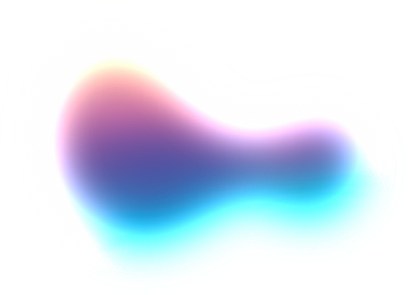 500+ vector icon